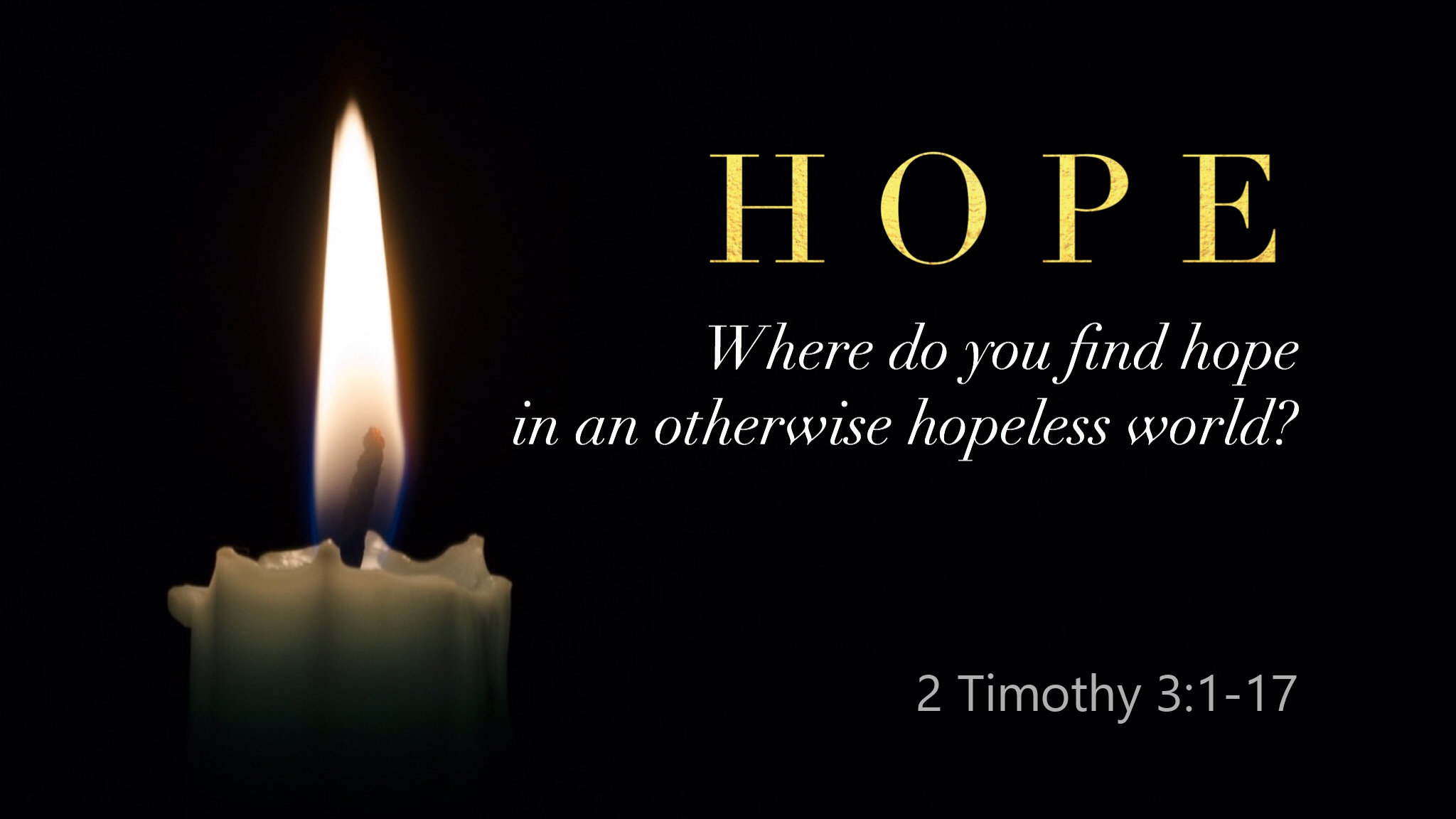 January 31, 2021
2 Timothy 3:1-7
1 But realize this, that in the last days difficult times will come. 2 For men will be lovers of self, lovers of money, boastful, arrogant, revilers, disobedient to parents, ungrateful, unholy, 3 unloving, irreconcilable, malicious gossips, without self-control, brutal, haters of good, 4 treacherous, reckless, conceited, lovers of pleasure rather than lovers of God, 5 holding to a form of godliness, although they have denied its power; Avoid such men as these. 6 For among them are those who enter into households and captivate weak women weighed down with sins, led on by various impulses, 7 always learning and never able to come to the knowledge of the truth.
2 Timothy 3:8-11
8 Just as Jannes and Jambres opposed Moses, so these men also oppose the truth, men of depraved mind, rejected in regard to the faith. 9 But they will not make further progress; for their folly will be obvious to all, just as Jannes's and Jambres's folly was also. 10 Now you followed my teaching, conduct, purpose, faith, patience, love, perseverance, 11 persecutions, and sufferings, such as happened to me at Antioch, at Iconium and at Lystra; what persecutions I endured, and out of them all the Lord rescued me!
2 Timothy 3:12-17
12 Indeed, all who desire to live godly in Christ Jesus will be persecuted. 13 But evil men and impostors will proceed from bad to worse, deceiving and being deceived. 14 You, however, continue in the things you have learned and become convinced of, knowing from whom you have learned them, 15 and that from childhood you have known the sacred writings which are able to give you the wisdom that leads to salvation through faith which is in Christ Jesus. 16 All Scripture is inspired by God and profitable for teaching, for reproof, for correction, for training in righteousness; 17 so that the man of God may be adequate, equipped for every good work.
2 Timothy 3:1
But realize this, that in the last days difficult times will come.
2 Timothy 2:24-26
24 The Lord's bond-servant must not be quarrelsome, but be kind to all, able to teach, patient when wronged, 25 with gentleness correcting those who are in opposition, if perhaps God may grant them repentance leading to the knowledge of the truth, 26 and they may come to their senses and escape from the snare of the devil, having been held captive by him to do his will.
2 Timothy 3:1
But realize this, that in the last days difficult times will come.
John 15:18-19
18 If the world hates you, you know that it has hated Me before it hated you. 19 If you were of the world, the world would love its own; but because you are not of the world, but I chose you out of the world, because of this the world hates you.
1 Peter 4:12-13
12 Beloved, do not be surprised at the fiery ordeal among you, which comes upon you for your testing, as though some strange thing were happening to you; 13 but to the degree that you share the sufferings of Christ, keep on rejoicing, so that also at the revelation of His glory you may rejoice with exultation.
Having Hope in Hopeless times
Realize the depravity of humanity (3:2-5a)
2 For men will be lovers of self, lovers of money, boastful, arrogant, revilers, disobedient to parents, ungrateful, unholy, 3 unloving, irreconcilable, malicious gossips, without self-control, brutal, haters of good, 4 treacherous, reckless, conceited, lovers of pleasure rather than lovers of God, 5 holding to a form of godliness, although they have denied its power…
Having Hope in Hopeless times
Realize the depravity of humanity (3:2-5a)
Realize that some of our suffering and difficult times are the result of our own sin.
Realize that some of our suffering and difficult times are the result of the sins of others. 
Realize that some of our suffering and difficult times are the result living in a sin-cursed world. 
Realize that some of our suffering and difficult times are the result living for Jesus (see 3:12).
Hebrews 12:1-3
1 Therefore, since we have so great a cloud of witnesses surrounding us, let us also lay aside every encumbrance and the sin which so easily entangles us, and let us run with endurance the race that is set before us, 2 fixing our eyes on Jesus, the author and perfecter of faith, who for the joy set before Him endured the cross, despising the shame, and has sat down at the right hand of the throne of God. 3 For consider Him who has endured such hostility by sinners against Himself, so that you will not grow weary and lose heart.
1 Corinthians 6:19-20
19 Or do you not know that your body is a temple of the Holy Spirit who is in you, whom you have from God, and that you are not your own? 20 For you have been bought with a price: therefore glorify God in your body.
Having Hope in Hopeless times
Realize right relationships (5b-13)
Relationships to avoid (3:5-9)
Avoid such men as these. 6 For among them are those who enter into households and captivate weak women weighed down with sins, led on by various impulses, 7 always learning and never able to come to the knowledge of the truth. 8 Just as Jannes and Jambres opposed Moses, so these men also oppose the truth, men of depraved mind, rejected in regard to the faith. 9 But they will not make further progress; for their folly will be obvious to all, just as Jannes's and Jambres's folly was also.
Having Hope in Hopeless times
Realize right relationships (5b-13)
Relationships to avoid (3:5-9)
Relationships to follow (3:10-13)
10 Now you followed my teaching, conduct, purpose, faith, patience, love, perseverance, 11 persecutions, and sufferings, such as happened to me at Antioch, at Iconium and at Lystra; what persecutions I endured, and out of them all the Lord rescued me! 12 Indeed, all who desire to live godly in Christ Jesus will be persecuted. 

A person’s committed to God’s Word
A person’s changed life
Having Hope in Hopeless times
Realize the hope of God’s Word (3:14-17)
Know the Word of God (3:14-15)
14 You, however, continue in the things you have learned and become convinced of, knowing from whom you have learned them, 15 and that from childhood you have known the sacred writings which are able to give you the wisdom that leads to salvation through faith which is in Christ Jesus. 

B. Live the Word of God (3:16-17)
16 All Scripture is inspired by God and profitable for teaching, for reproof, for correction, for training in righteousness; 17 so that the man of God may be adequate, equipped for every good work.
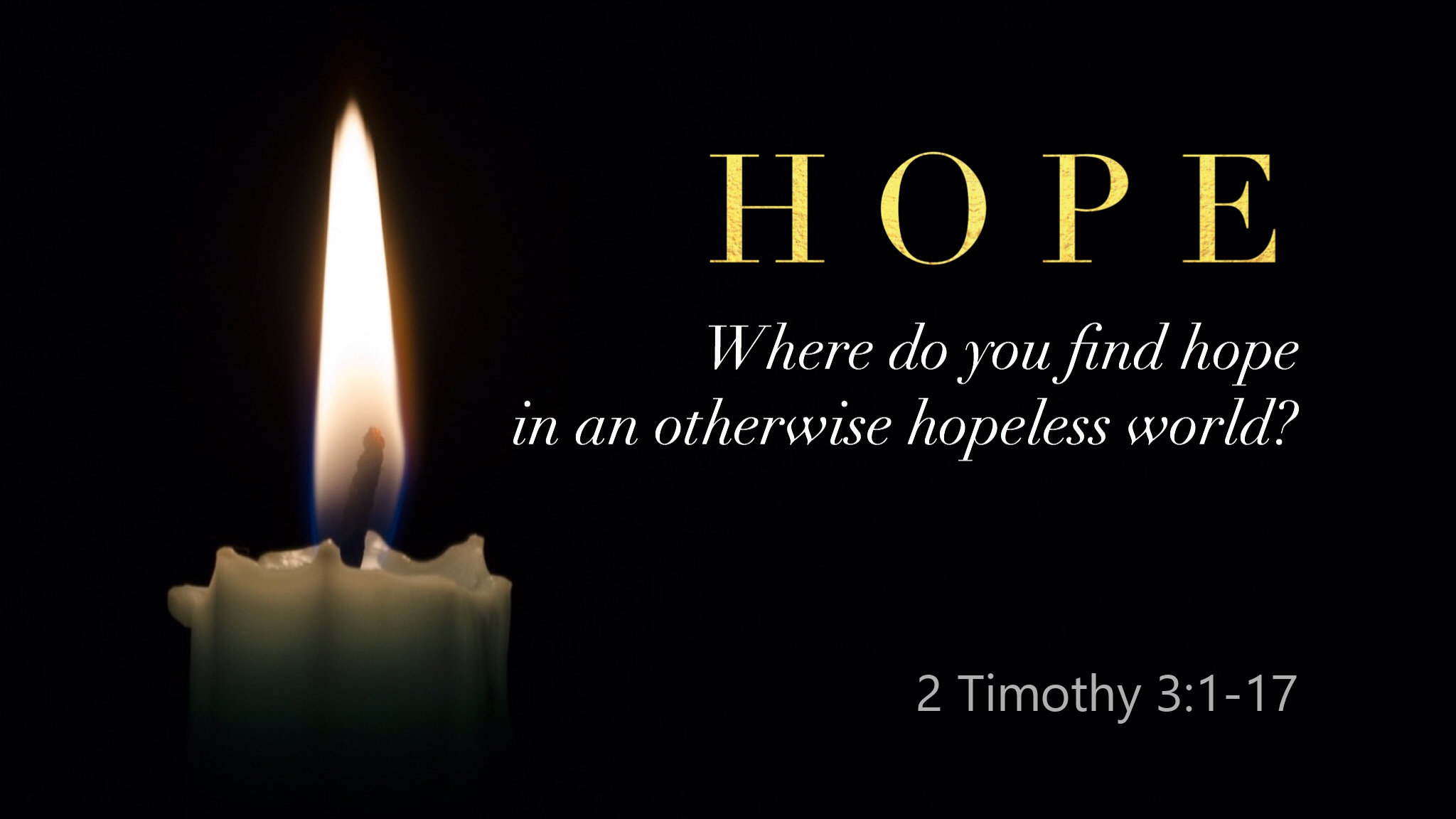 January 31, 2021